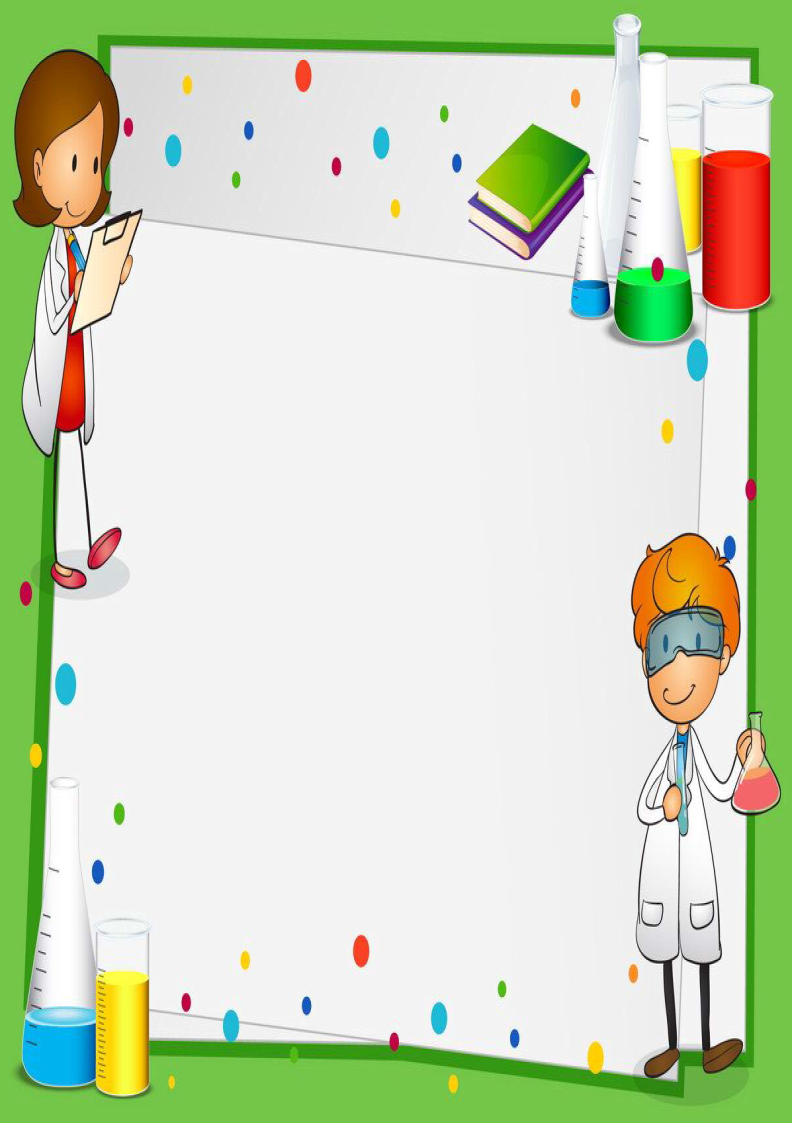 Муниципальное дошкольное образовательное  учреждение
                детский сад № 109 « Букваренок »
План по самообразованию 2023– 2024 учебный год
Тема: «Развитие поисково-исследовательской 
деятельности дошкольников в процессе 
экспериментирования»
Воспитатель: Буланина А. М.
Вологда 
2023
Тема: «Развитие поисково-исследовательской деятельности дошкольников в 
процессе экспериментирования»
«Расскажи – и я забуду,  покажи – и я запомню,   
дай попробовать и я пойму». 
Китайская пословица
Актуальность темы:
Развитие  познавательных интересов дошкольников является одной из актуальных 
проблем педагогики, призванной воспитать личность, способную к саморазвитию
и самосовершенствованию. Игра в исследовании часто перерастает в реальное 
творчество.
В основе познавательно-исследовательской деятельности дошкольников лежат 
жажда познания, стремление к открытиям, любознательность и потребность в 
умственных впечатлениях. Наша задача – развитие личностных,  физических и 
интеллектуальных качеств дошкольника.
С самого рождения ребенок является первооткрывателем, исследователем того 
мира, который его окружает.  Мир открывается ребёнку через опыт его личных 
ощущений, действий, переживаний. «Чем больше ребёнок видел, слышал и
переживал, тем больше он знает, и усвоил, тем большим количеством элементов 
действительности он располагает в своём опыте, тем значительнее и 
продуктивнее при других равных условиях будет его творческая, 
исследовательская деятельность»,- писал Лев Семёнович Выготский.
Исследовательская 	деятельность 	вызывает 	огромный 	интерес 	у 	детей. 
Исследовательская активность – естественное состояние ребенка, он настроен на 
познание мира, он хочет все знать, исследовать, открыть, изучить. Исследования 
дают возможность ребенку самому найти ответы на вопросы «как?» и «почему?», 
а также дают возможность для детей думать, пробовать, экспериментировать.
Одним из эффективных методов познания закономерностей и явлений 
окружающего мира является метод экспериментирования. Главное достоинство 
детского экспериментирования  заключается в том, что оно дает детям реальные 
представления 	о 	различных 	сторонах 	изучаемого 	объекта, 	о 	его 
взаимоотношениях 	с 	другими 	объектами 	и 	средой 	обитания. 	Детское 
экспериментирование 	тесно 	связано 	с 	другими 	видами 	деятельности 	– 
наблюдением, сравнением, развитием речи (умение чётко выразить свою мысль 
облегчает проведение опыта, в то время как пополнение знаний способствует 
развитию речи).
Путем экспериментирования ребенок сам достигает результата, делает выводы и 
наблюдает за «чудом», так одновременно формируется и творческая мысль и 
научный интерес. Преобразования объекта, производимые ребенком, раскрывают 
перед ним новые стороны и свойства объекта, новые знания об объекте, в свою 
очередь, позволяют производить новые, более сложные и совершенные 
преобразования. Экспериментируя с природными материалами и физическими 
состояниями, у ребенка развивается интерес и понимание законов природы, 
любовь к природе и естественным наукам.
Сегодня в обществе идет становление новой системы дошкольного образования. 
Роль современного воспитателя не сводится к тому, чтобы донести до ребенка 
информацию в готовом виде. Педагог призван подвести ребенка к получению 
знаний, помочь развитию творческой активности ребенка, его воображения. 
Именно в познавательно-исследовательской деятельности дошкольник получает 
возможность напрямую удовлетворить присущую ему любознательность, 
упорядочить свои представления о мире.
Цель: создать оптимальные условия для развития познавательно- 
исследовательских способностей дошкольников как основы интеллектуально-
личностного, творческого развития.
Задачи:
 изучить научную литературу, методики, технологии по познавательно-
исследовательской деятельности;
 создать условия для поддержания исследовательской активности детей;
 поддерживать у детей инициативу, сообразительность, пытливость, 
активность и самостоятельность в познавательно-поисковой и других видах
деятельности для развития физических, личностных и интеллектуальных качеств 
ребенка оценочное и критическое отношение к миру;
 развивать познавательную активность детей в процессе 
экспериментирования;
 развивать наблюдательность, умение сравнивать, анализировать, обобщать, 
развивать познавательный интерес детей в процессе экспериментирования, 
установление причинно-следственной зависимости, умение делать выводы;
 развивать внимание, зрительную и слуховую чувствительность. 
 Воспитывать интерес детей и бережное отношение к природе,
целеустремленность и настойчивость
Методы и приемы работы:
 Практические
 проблемно-поисковые
 беседы
 опыты;
 наблюдения на прогулках, эксперименты;
 чтение художественной литературы
 дидактические игры, игровые обучающие и творческие развивающие
ситуации;
 трудовые поручения, действия.
Предполагаемый результат:
 Повышение профессионального мастерства
 Создание современной предметно-развивающей среды в группе;
 Дети научатся определять разнообразные методы решения поставленных
ряда задач самостоятельно.
 У детей сформируется умение подбирать несколько вариантов решения
поставленных задач.
 У детей пополнится словарный запас и активизируется речь специальной 
терминологией.
 Разовьется желание самостоятельно делать выводы и выдвигать
План работы по самообразованию на 2023-2024 учебный год 
Этапы работы
№ п/п 	Содержание работы 	Сроки
1 	Организационно - теоретический
В течение 
года
 Повышение своего профессионального уровня,
развитие любознательности и познавательной 
активности.
 Изучение методической литературы по данной теме,
имеющегося опыта ДОУ
 Составление перспективного плана, разработка
конспектов
 создание материально - технических,
организационных, научно методических условий; 
 поиск материалов в сети Интернет.
2 	Практический этап.
 Внедрение опыта работы;
В течение 
года
 выступление на медико-педагогическом совете;
 консультативная помощь педагогам и родителям; 
 участие в Муниципальных, Всероссийских
интернет - конкурсах;
 подготовка к ГМО;
 изготовление картотеки с опытами и
экспериментами;
 презентации по теме самообразования.
3 	Итоговый этап.
 Сравнительный анализ за год;
Май
 анализ работы по теме самообразования.
№ п/п 	Название мероприятия 	Сроки
Сентябрь
Изучение психолого – педагогической, методической 
литературы по теме самообразования.
1.
1. Марудова Е.В. «Ознакомление дошкольников с 
окружающим миром. Экспериментирование» С.-Петербург, 
«ДЕТСТВО-ПРЕСС» 2013 г.
2.Виноградова Н.Ф. «Рассказы-загадки о природе», 
«Вентана-Граф», 2007 г.
3. Дошкольное воспитание №2, 2000 г.
4. Дыбина О.В. и др. Ребенок в мире поиска: Программа по 
организации поисковой деятельности детей дошкольного 
возраста. М.: Сфера 2005 г.
5. Дыбина О.В. Неизведанное рядом: занимательные опыты 
и эксперименты для дошкольников. М., 2005.
6. 1. Вахрушева Л.Н. «Воспитание познавательных 
интересов у детей 5-7 лет». М., ТЦ «Сфера», 2012 г. 
7.Пособие Тугушева Г.П. «Организовать детскую 
лабораторию в условиях ДОУ»
2. 	Пополнение центра экспериментирования 	Сентябрь
3. 	Консультация для родителей «Создание условий для
Сентябрь
экспериментирования детей дома».
4. 	Подготовка картотеки по опытам и экспериментам. 	Сентябрь-
ноябрь
5. 	Наметить основные формы работы: « Совместная 
деятельность взрослого и детей, а так же ребенка со
Октябрь
сверстником».
6. 	Реализация проекта «Этот удивительный воздух» 	Октябрь 
7. 	Конспекты НОД : «Воздух-невидимка», «Волшебный камень
В течение 
года
– магнит», «Приборы – помощники»,  «Волшебница вода», 
«Волшебные превращения»
8. 	Папка – передвижка «Опыты с водой» 
Фотовыставка «Экспериментируем с водой дома»
Ноябрь
9. 	Родительское собрание «Детское экспериментирование, что
Ноябрь
это такое?».
10. 	Консультация для педагогов ДОУ «Познавательно-
исследовательская деятельность в условиях ФГОС в ДОУ».
Декабрь
11. 	Открытый показ НОД «Юные исследователи» 	Январь
12. 	Мастер - класс для родителей «Чудеса большого мира». 	Февраль  
13. 	Проект «Огород на окне» 	Март
14. 	День открытых дверей: «Показ опытов- экспериментов» 
(презентация опытов в домашних условиях- родители, дети.)
Апрель
15. 	Родительское собрание «Подведение итогов учебного года.
Май
Рекомендации по организации летнего отдыха детей и
экспериментированию в домашних условиях».
16. 	Отчёт о проделанной работе по теме самообразования. 	Май
Вывод:
В процессе экспериментирования у детей формируются не только 
интеллектуальные впечатления, но и развиваются умения работать в коллективе и 
самостоятельно отстаивать собственную точку зрения, доказывать правоту, 
определить причины неудачи опытно - экспериментальной деятельности, делать 
элементарные выводы. Интеграция исследовательской работы с другими видами 
детской деятельности: наблюдениями на прогулке, чтением, игрой - позволяет 
создать условия для закрепления представлений о явлениях природы, свойствах 
материалов, веществ.